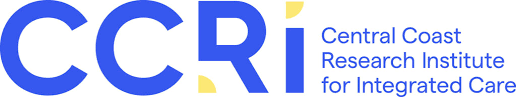 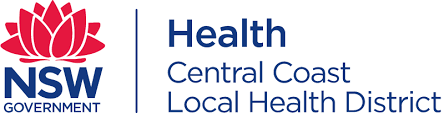 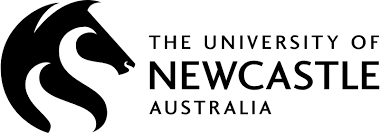 Finding the way towards Population Health Management on the Central Coast

24-11-2022
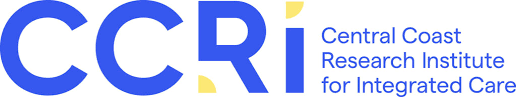 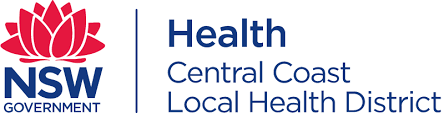 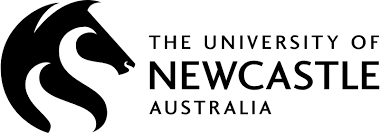 The Central Coast Research Institute acknowledges the traditional custodians of the land, the Darkinjung people, on whose land the Institute is situated and we welcome all who visit this place. We acknowledge the traditional custodians of lands on which we meet and conduct our research, and we pay our respects to their Elders past, present and emerging and to their culture, heritage and spirituality
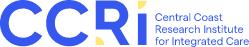 Content
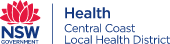 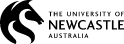 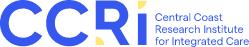 Why this project?
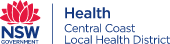 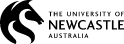 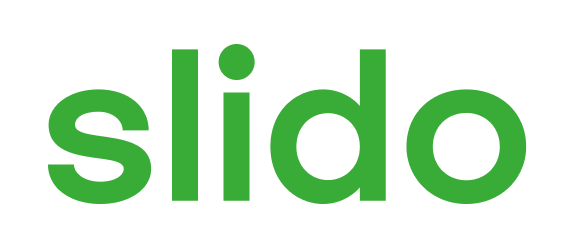 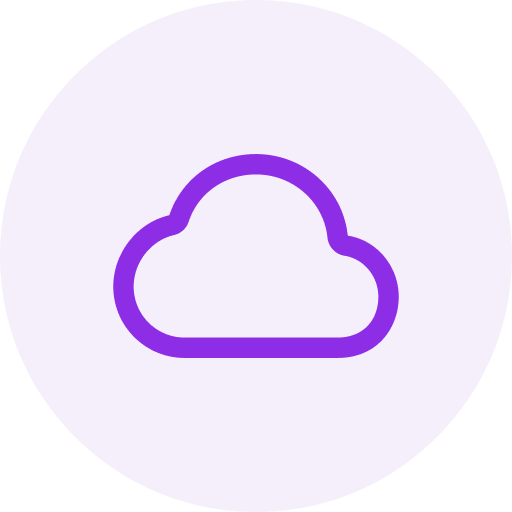 What do you think of when asked about Population Health Management on the Central Coast?
ⓘ Start presenting to display the poll results on this slide.
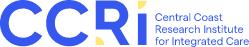 Population Health Management
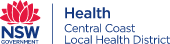 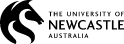 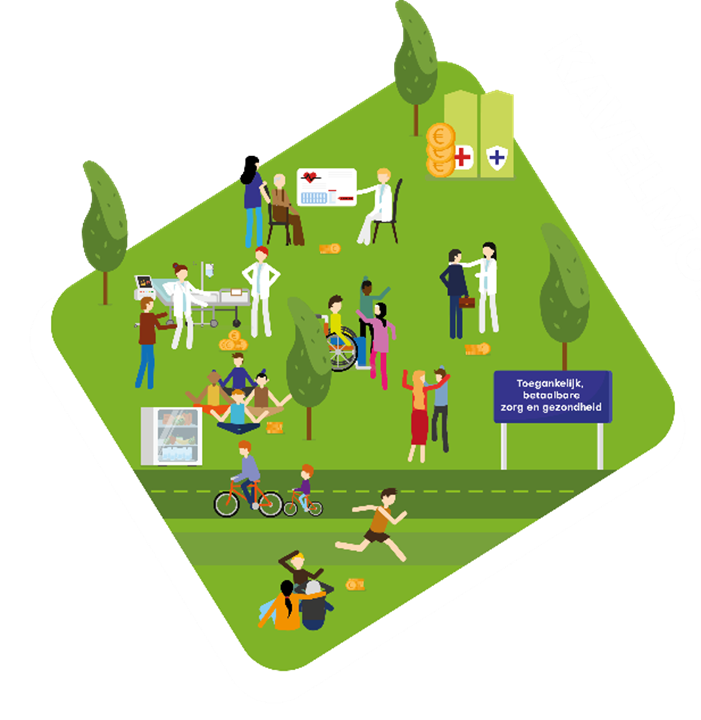 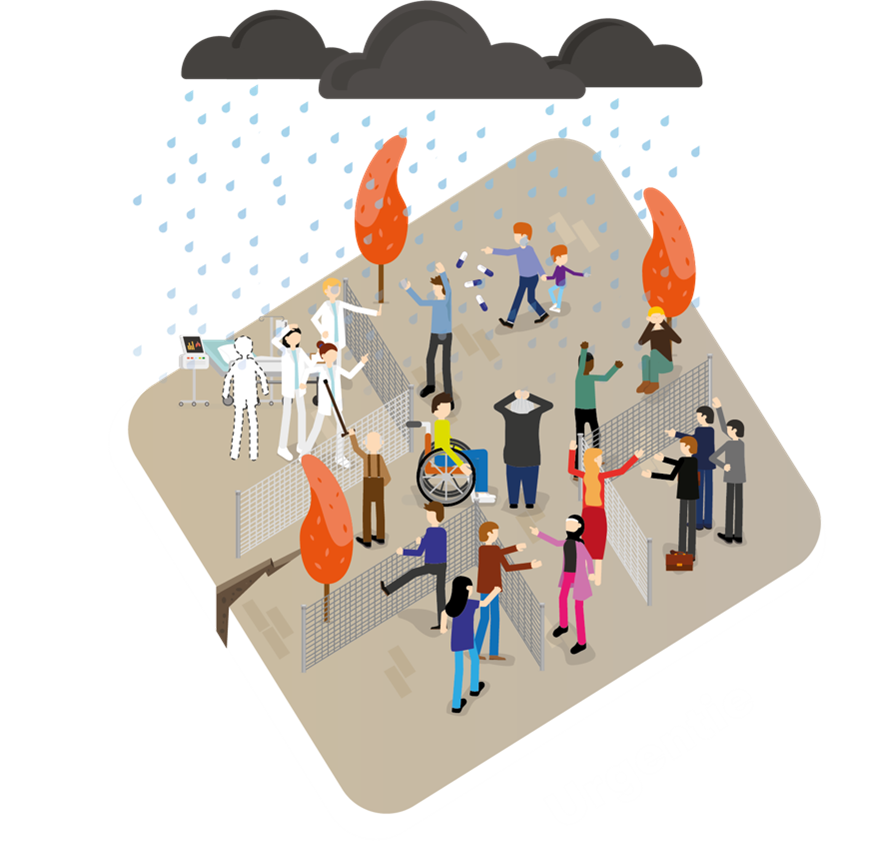 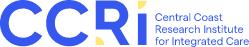 Population Health Management Maturity Index
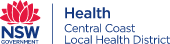 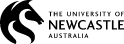 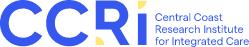 Research process
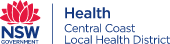 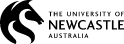 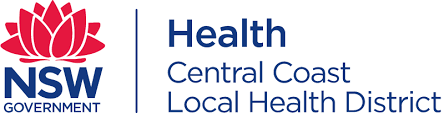 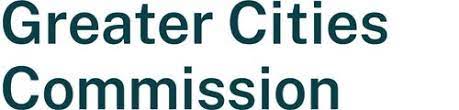 Online PHM-MI
Workshop 2: Results
Workshop 3: Implications
Workshop 1: Interpretation
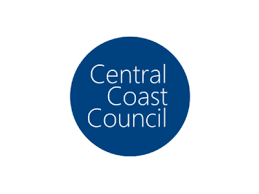 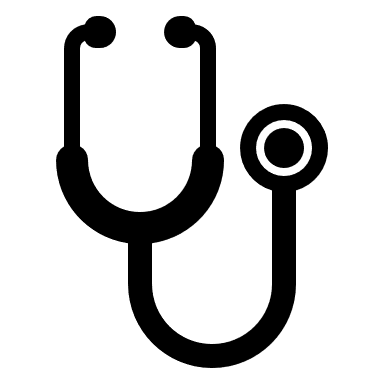 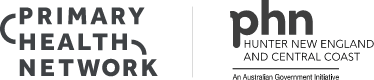 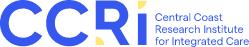 Results
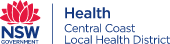 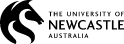 69% (74/107) of the items scored 3 or lower
PHM-element ‘integrated data infrastructure’ 84% (16/19) of the items scored 3 or lower
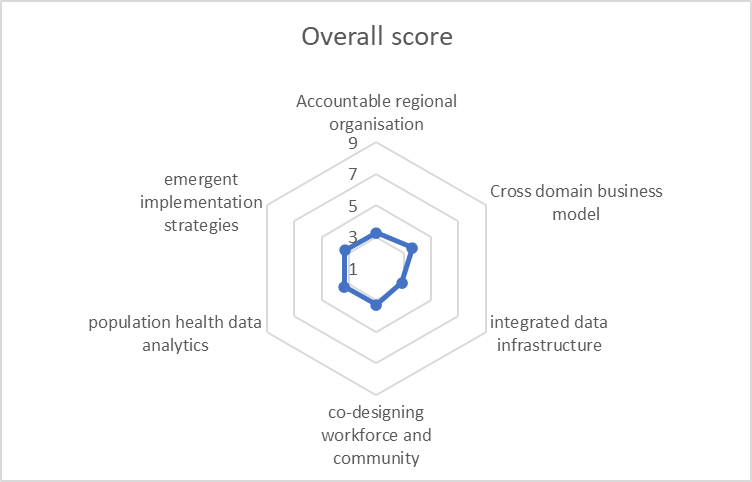 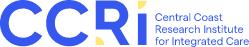 Results ‘accountable regional organisation’
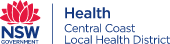 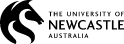 Network or alliance
Disaster response
Inward focus
Political influence
Median scores: 2-5
Average: 3.3
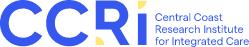 Results ‘cross domain business model’
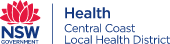 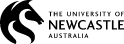 Inward focus
Inequality of the system
Business community
Central Coast identity
Median scores: 2-6
Average: 3.6
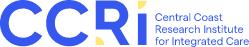 Results ‘integrated data infrastructure’
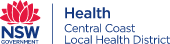 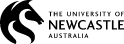 Median scores: 2-5
Average: 2.8
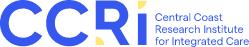 Results ‘co-designing workforce and community’
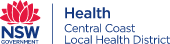 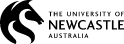 Median scores: 2-5
Average: 3.3
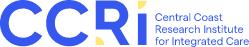 Results ‘population health data analytics’
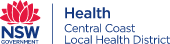 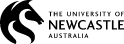 Skilled professionals
Risk stratification
Population segmentation
Median scores: 2-5
Average: 3.3
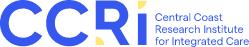 Results ‘emergent implementation strategies’
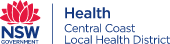 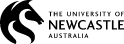 Short-term focus
Skills and expertise
Median scores: 2-5
Average: 3.3
Learning environment
Regional ambition
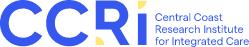 Limitations
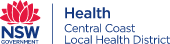 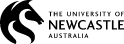 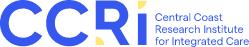 Conclusion
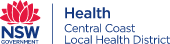 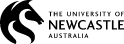 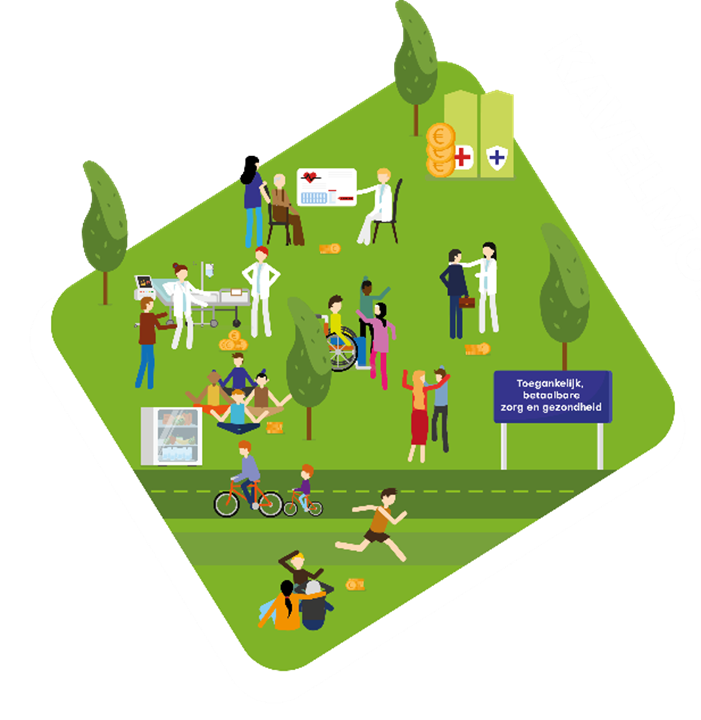 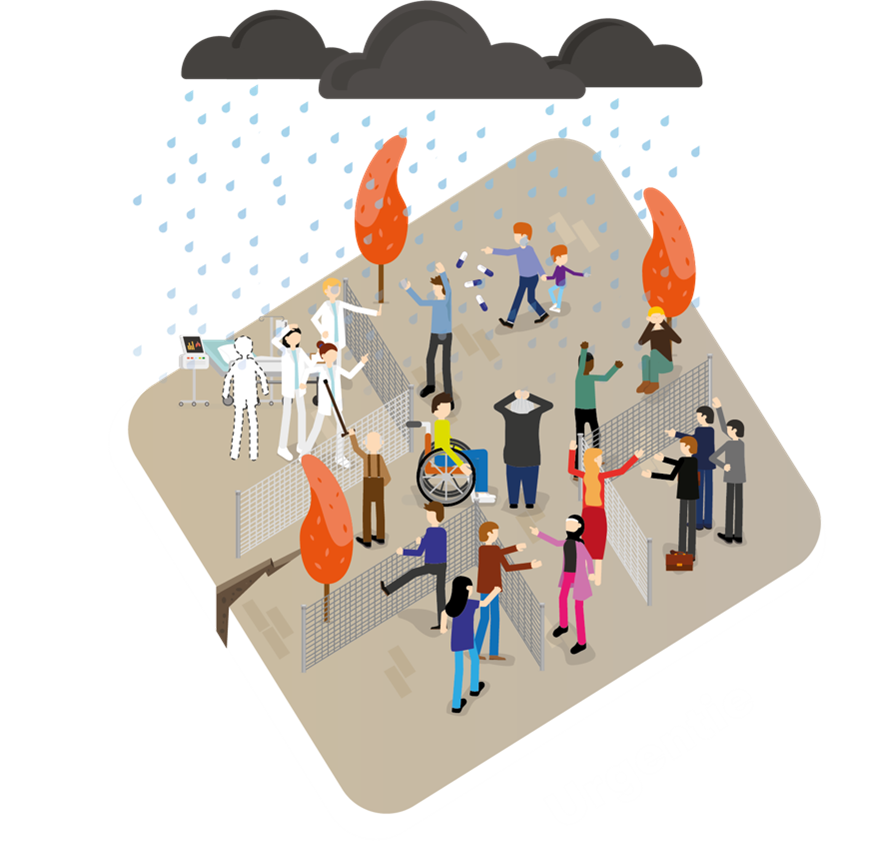 [Speaker Notes: Inter- and intra-organizational collaboration will be important to bring the hidden strengths on the Central Coast together and build a strong and enabling environment that can better support the health and wellbeing needs of the Central Coast community.]
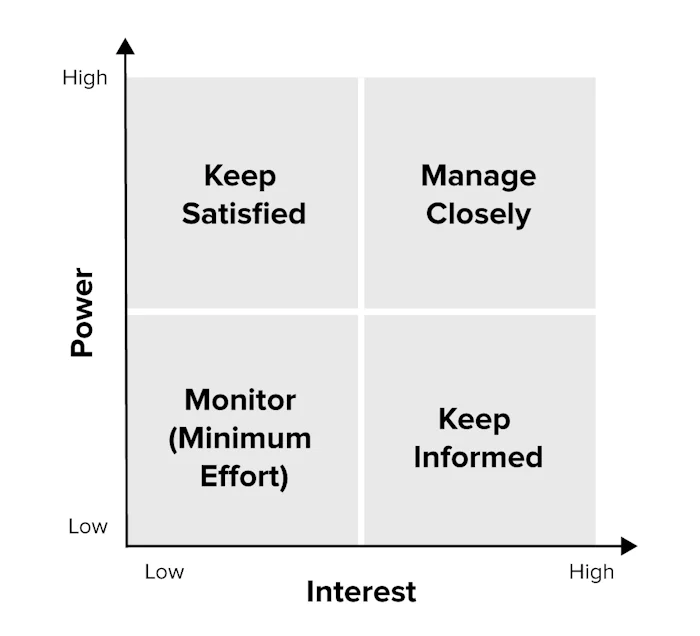 Stakeholder analysis of all health and wellbeing organisations
Examine: 
Willingness for formal collaboration
Availability of data points
Financial streams and opportunities 
Overlapping health services
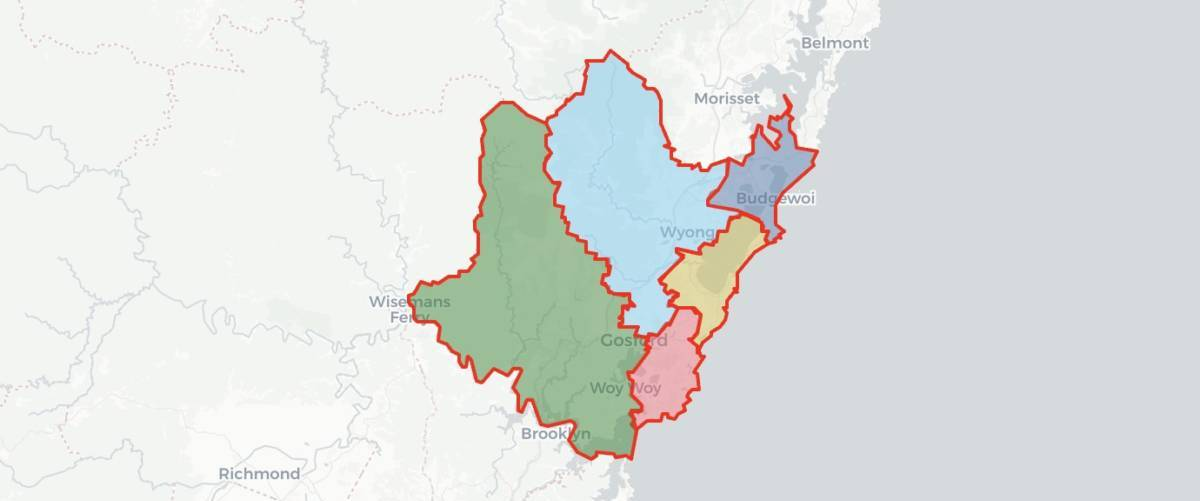 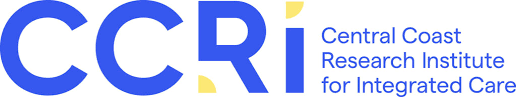 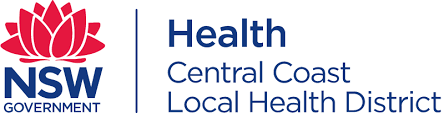 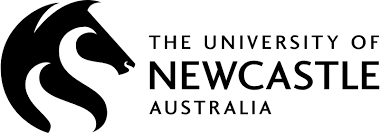 Research team:
Annefrans van Ede, CCRI/LUMC (a.f.t.m.van_ede@lumc.nl)
Prof. Nick Goodwin, CCRI
Niki Kajons, CCLHD
Example of items
Accountable regional organization: ‘Multi-stakeholder governance structure across continuum of care’
Cross domain business model: ‘Financial incentives aligned with system goals’ 
Integrated data-infrastructure: ‘Investment up front and business plan to realize data infrastructure’
Co-designing workforce and community: ‘Co-creative interaction to come with the best model for change’
Population health data analytics: ‘Produce concise and useful datasets’
Emergent implementation: ‘Flexibility based on learning cycles’
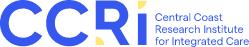 Key strengths and weaknesses
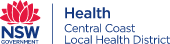 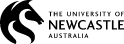 Strengths of the Central Coast
Strategic momentum to focus on and address health needs across the Central Coast region. 
A strong Central Coast identity, specifically amongst community members. 
Willingness to collaborate and previous successes of collaboration in the COVID-19 epidemic and in disaster response around flooding and bush fires. 
High availability of quantitative and qualitative data about the health and wellbeing and the needs of the Central Coast community.  
Weaknesses of the Central Coast
A bureaucratic, fragmented, and competitive (health) system, making collaboration within and between organisations and professionals difficult and causing perceived dependence on political influences leading to a reluctance to act. 
Available budgets and financial flows that are provided with different timings across different organizations in ways that are program-focussed, earmarked to specific deliverables, and highly controlled through clear reporting requirements on how resources are spent.
Involved organizations have an inward operational focus:
Strategies and priorities for action that meet organisational needs;
Available budgets and resources that are bounded to organisational objectives;
Quantitative and qualitative data about the health and wellbeing and the needs of Central Coast community members that are collated separately and not widely shared.
Many frameworks and plans have been created, but these do not appear to transition into implemented change. There is a disconnection between strategic planning and those who should benefit from these plans (community members).
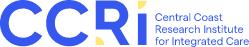 Looking forward
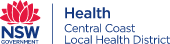 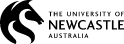 There is a need to strengthen local alliances to provide focus and drive towards population health and to capitalise on current political momentum for change.
The principles of such alliances need to be based on building trust and connections, and to become action-oriented.
Long-term commitments across political cycles and shared resources that help to drive shared ambitions and aims are needed.
Making sustainable long-term change is likely to require a change of attitude across all involved stakeholders towards learning together and to work thorough how best to organize, finance, and monitor progress differently in ways that truly can put the community first.